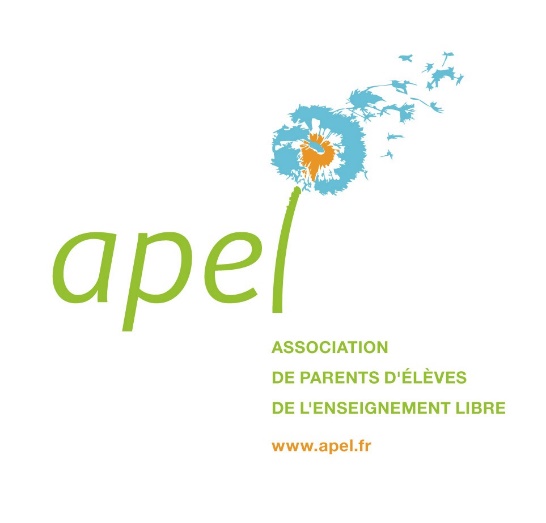 APEL 
Association de Parents d’élèves de l’Enseignement Libre
L’APEL a un rôle d’accueil, d’animation, d’information, de conseil et de représentation des parents d’élèves.
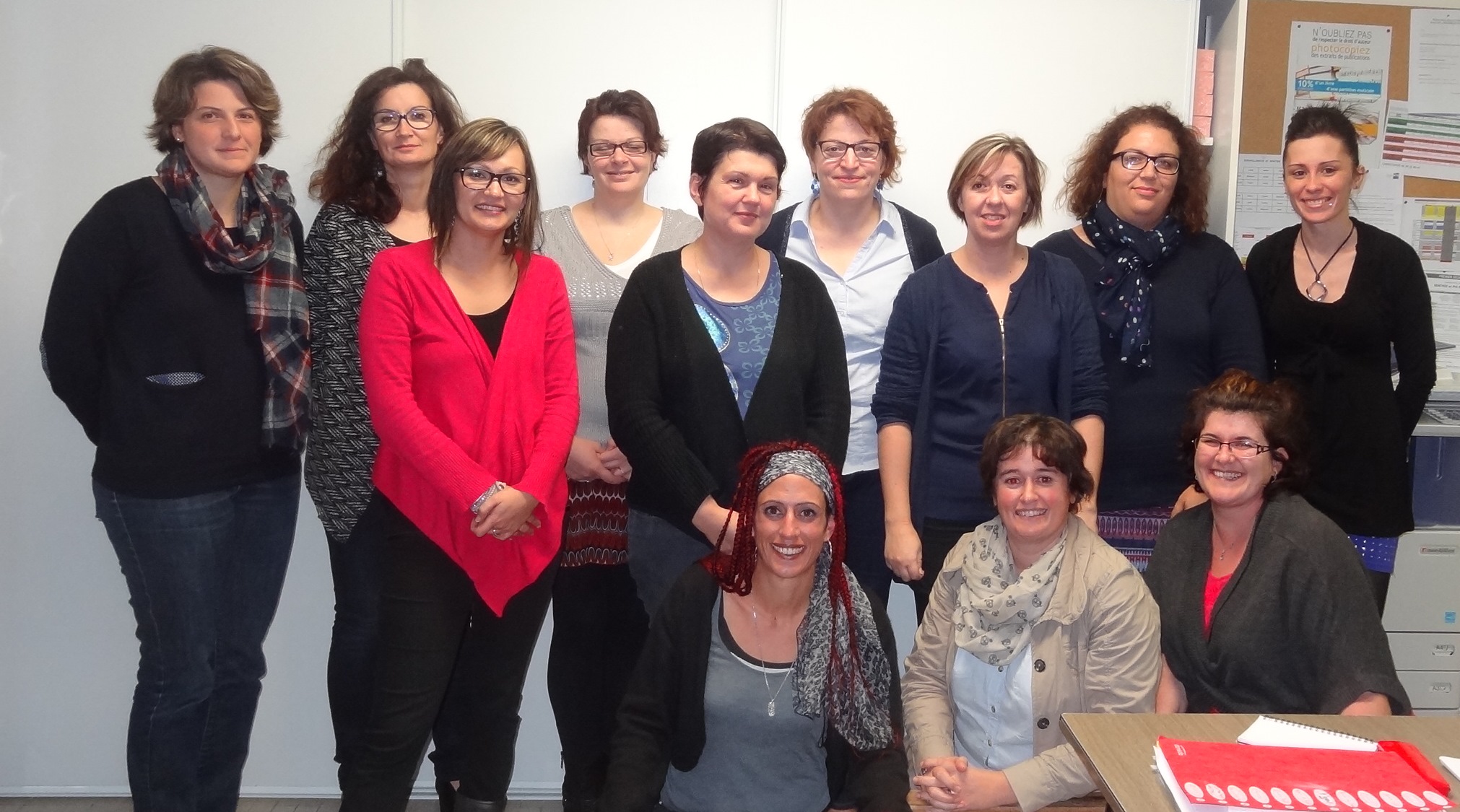 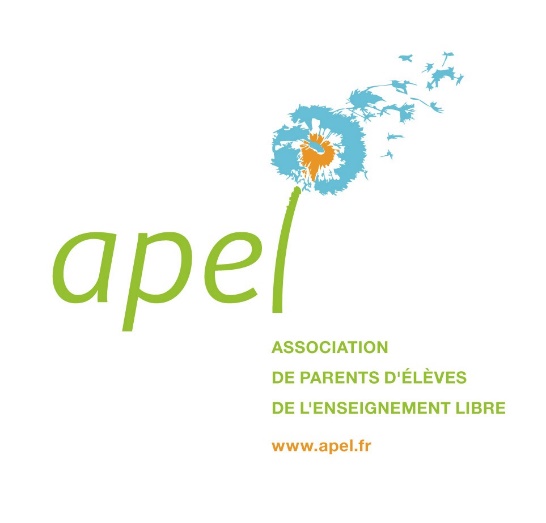 L’APEL : l’objectif des animations
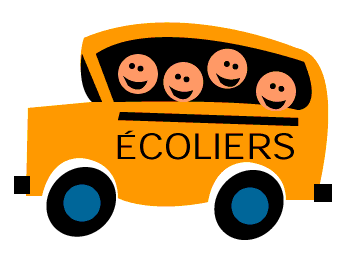 L’objectif de ces animations est de récolter des fonds pour permettre la gratuité des voyages de fin d’année pour tous les enfants de l’école et également d’améliorer ou rénover le matériel pédagogique des classes.
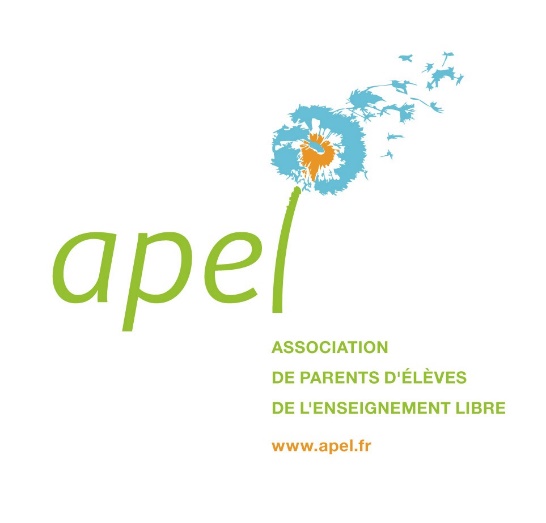 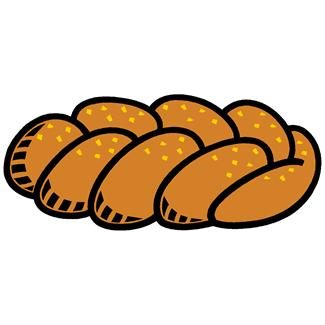 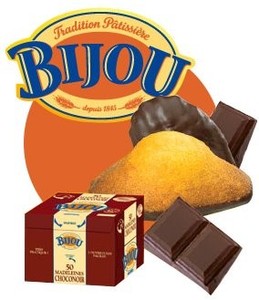 L’APEL : des animations
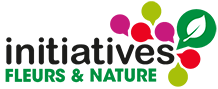 Vente sur catalogue de gâteaux, brioches, plantes, …
Vente de produits personnalisés avec les dessins de vos enfants


Trier les catalogues par classe + collage d’étiquettes 
Distribution des catalogues aux enseignantes 
Réception des commandes et répartition en fonction des demandes
Redistribution auprès des parents
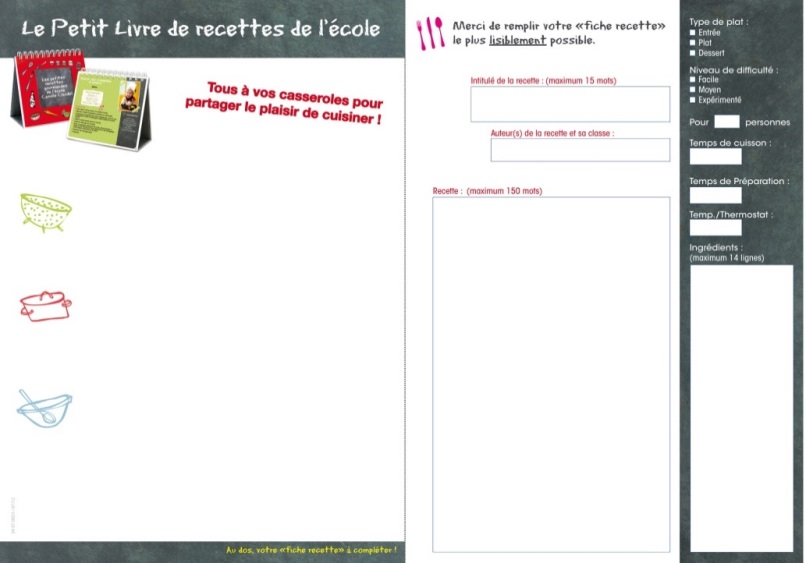 En pratique ?
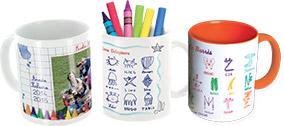 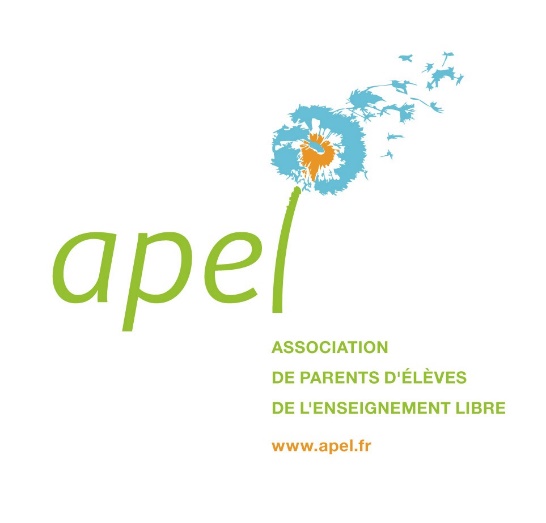 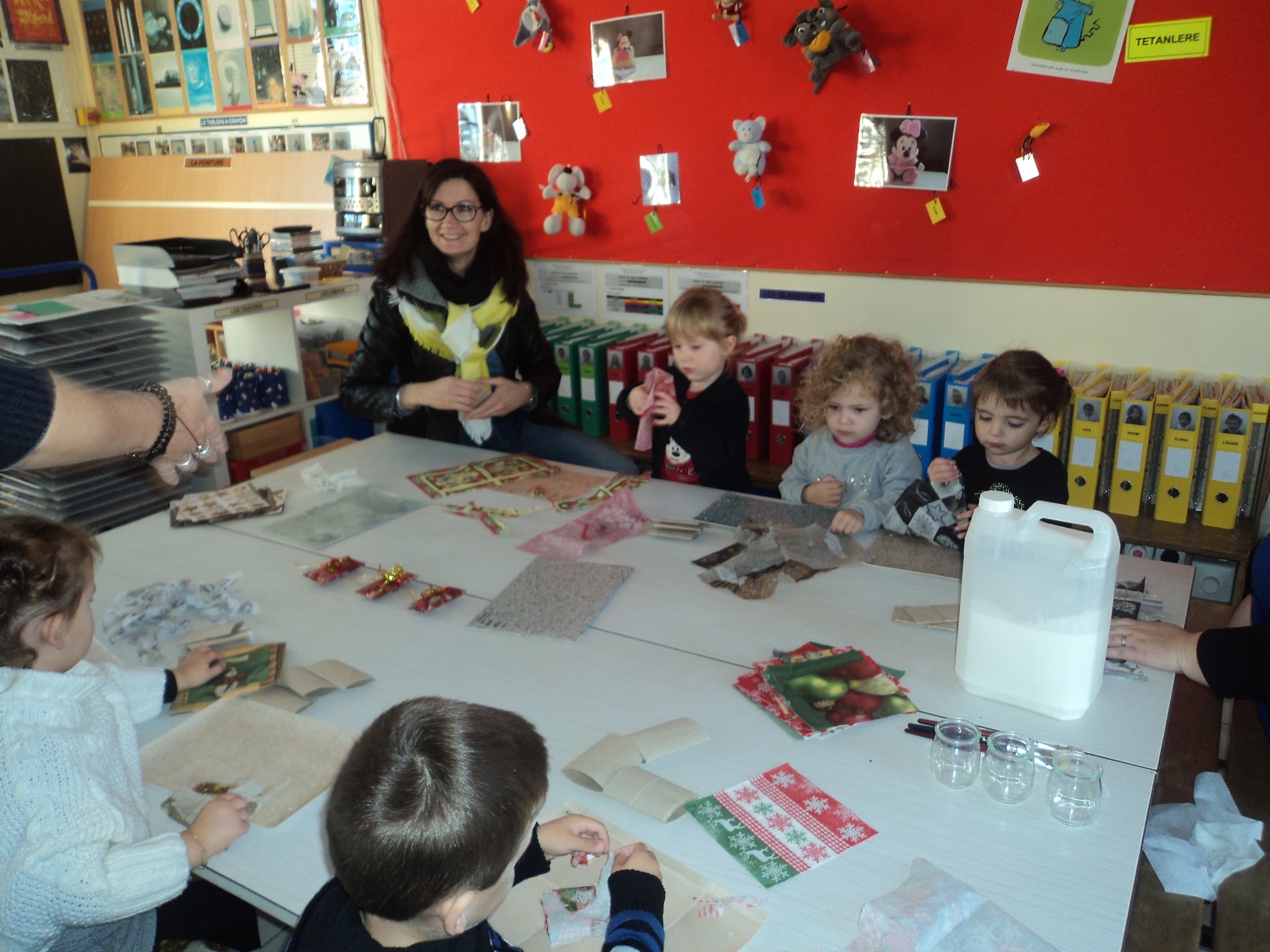 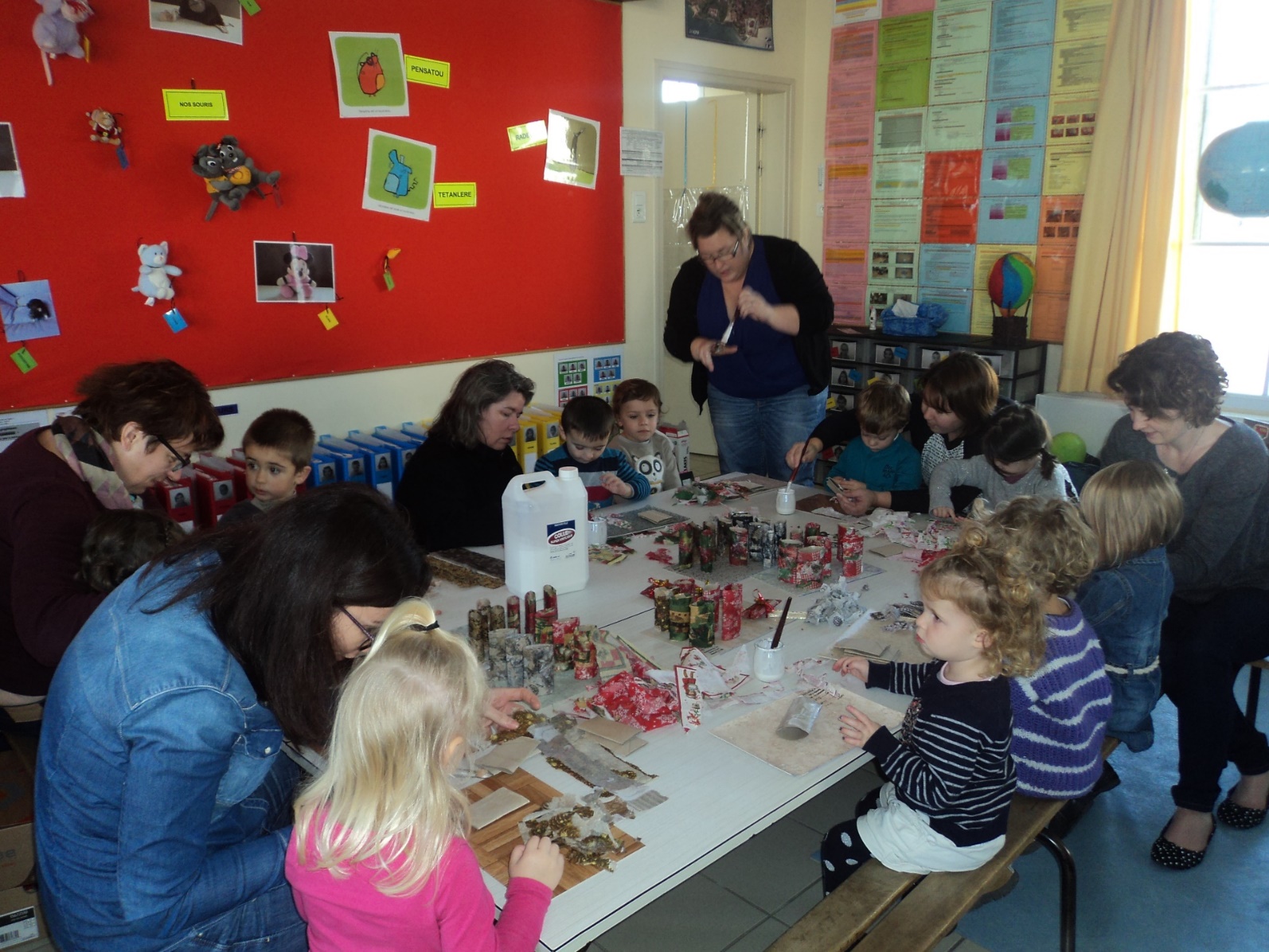 L’APEL : des animations
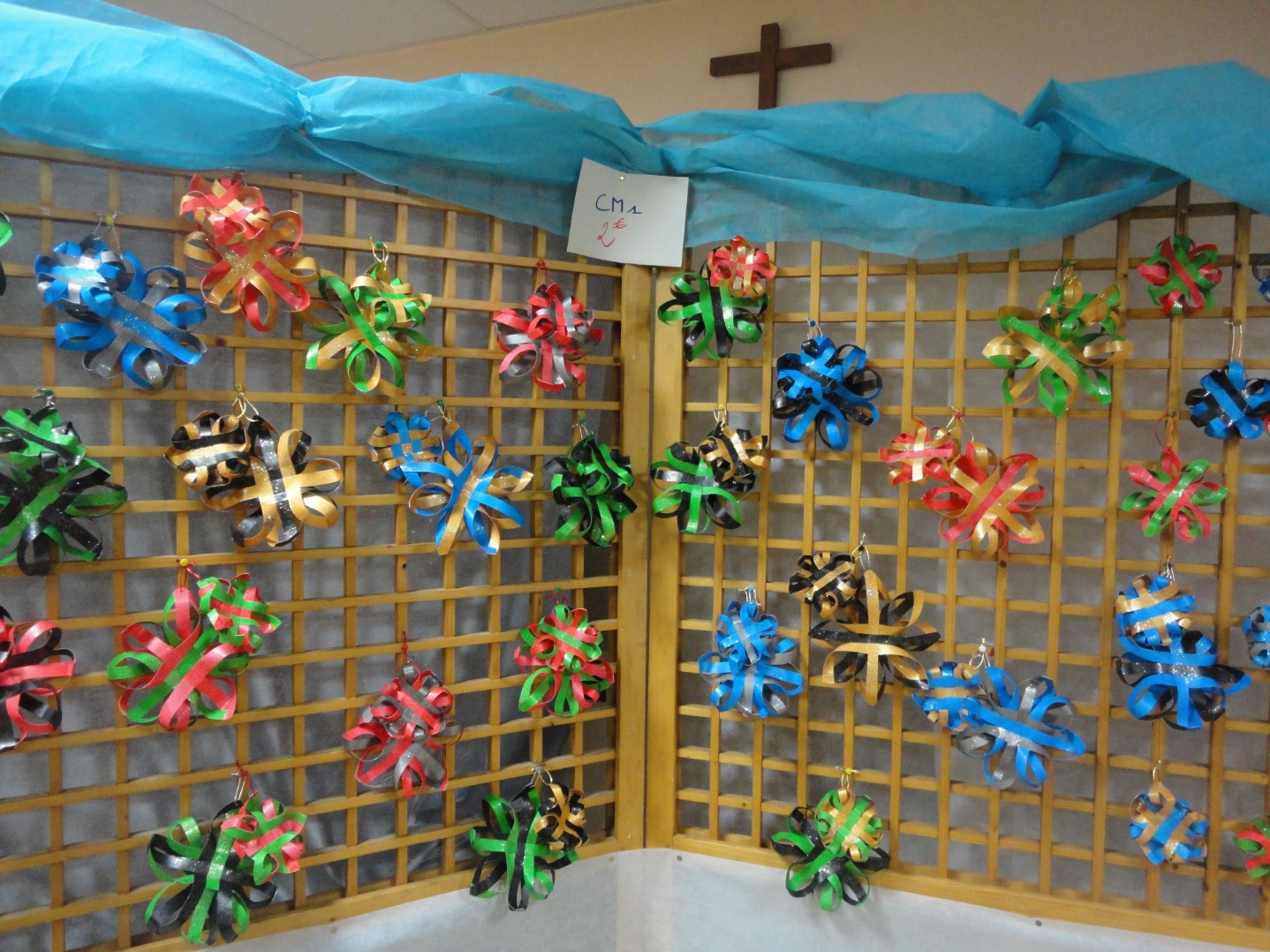 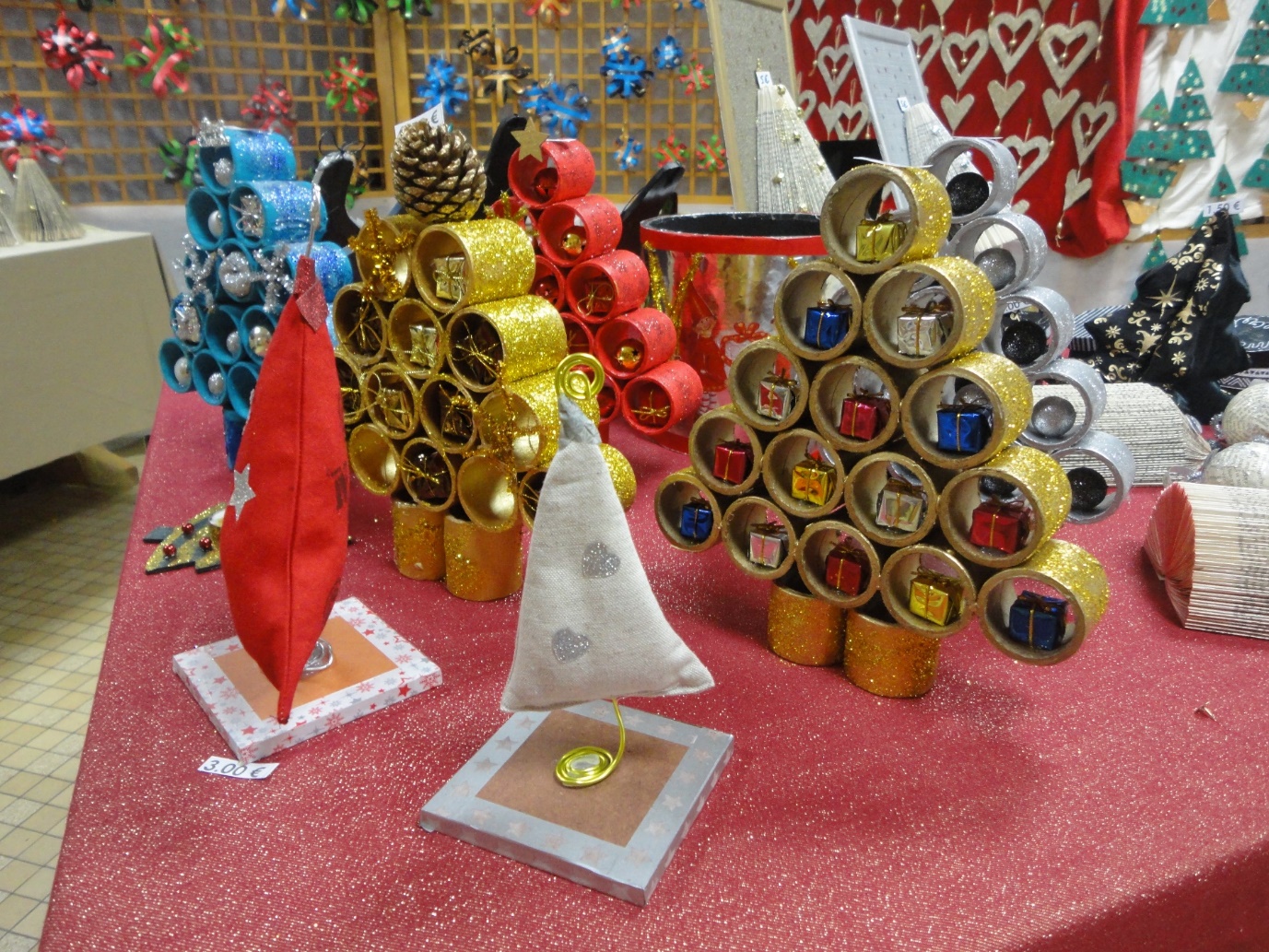 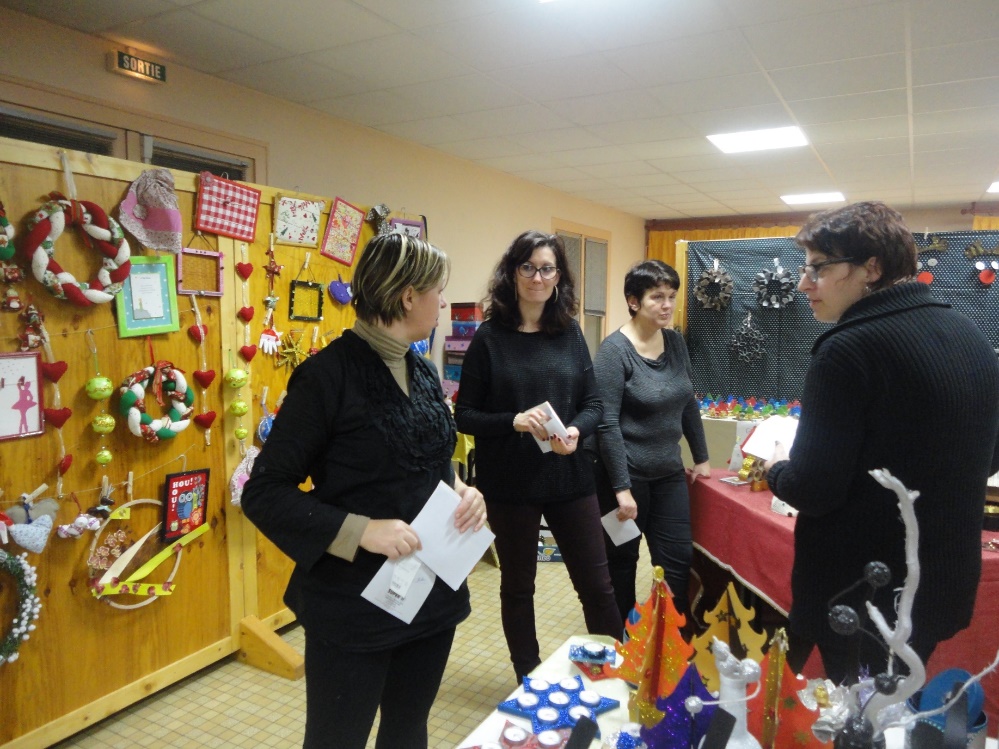 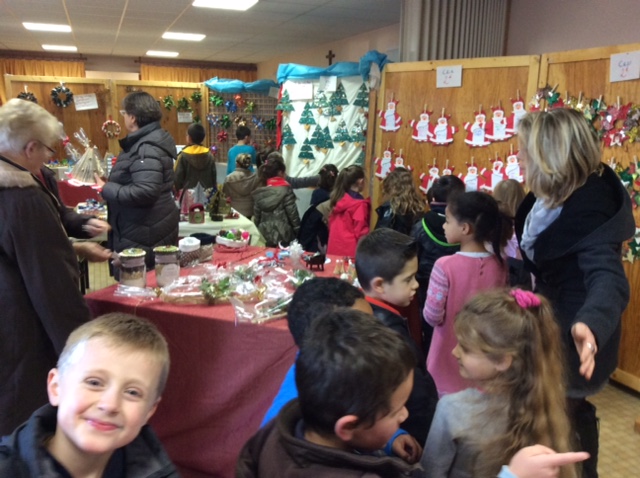 Marché de Noël


Fabriquer, coller, peindre, découper …
Créer des articles à vendre pour l’animation
Assurer la vente
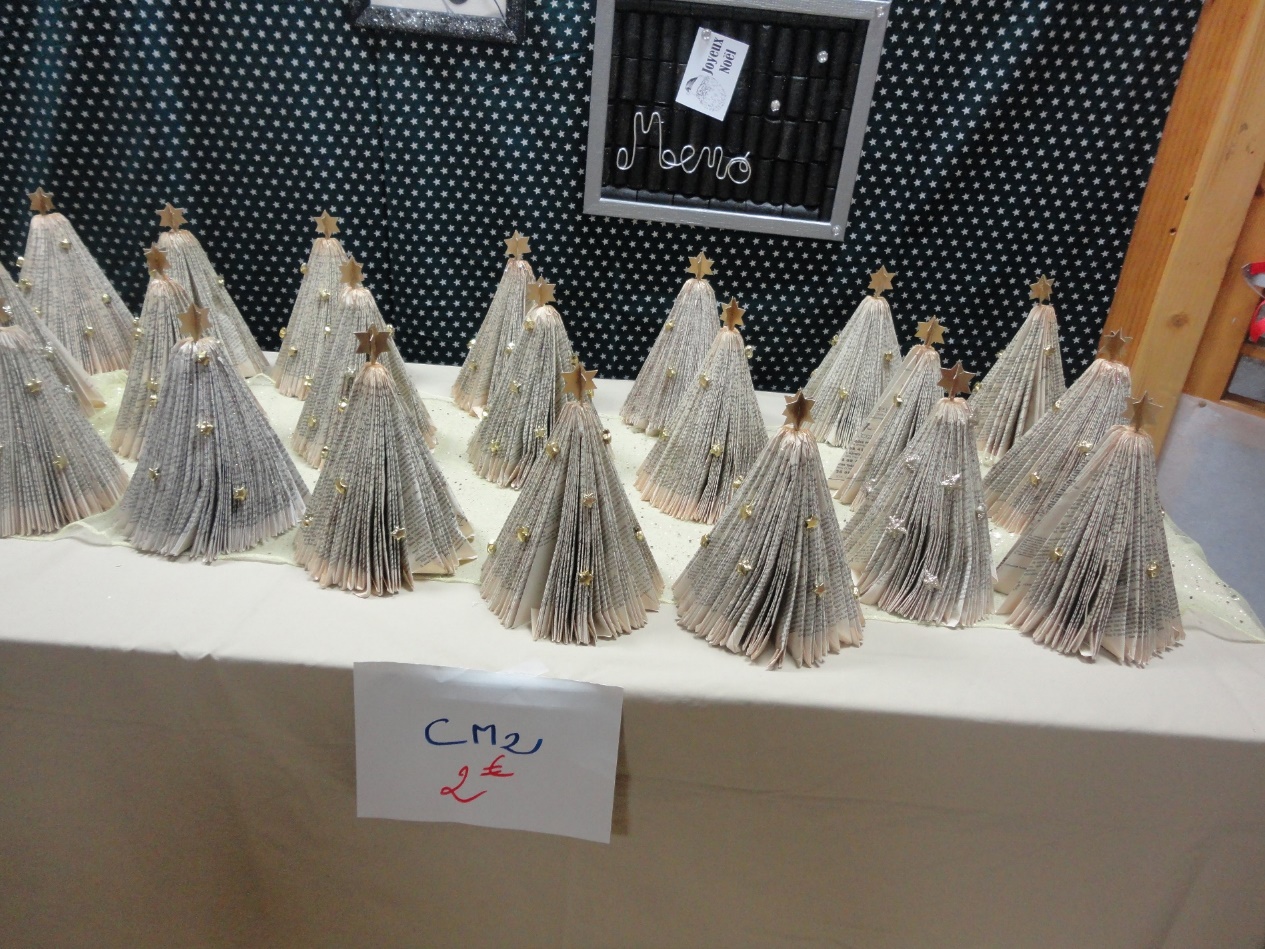 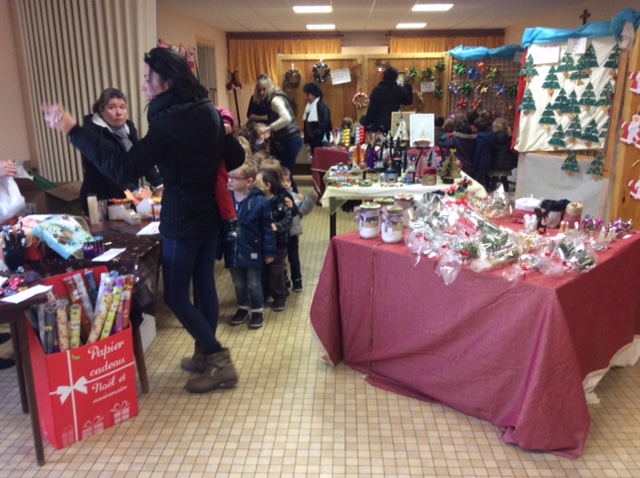 En pratique ?
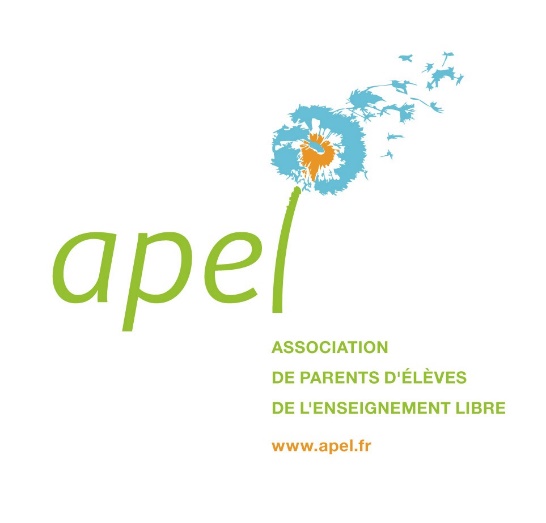 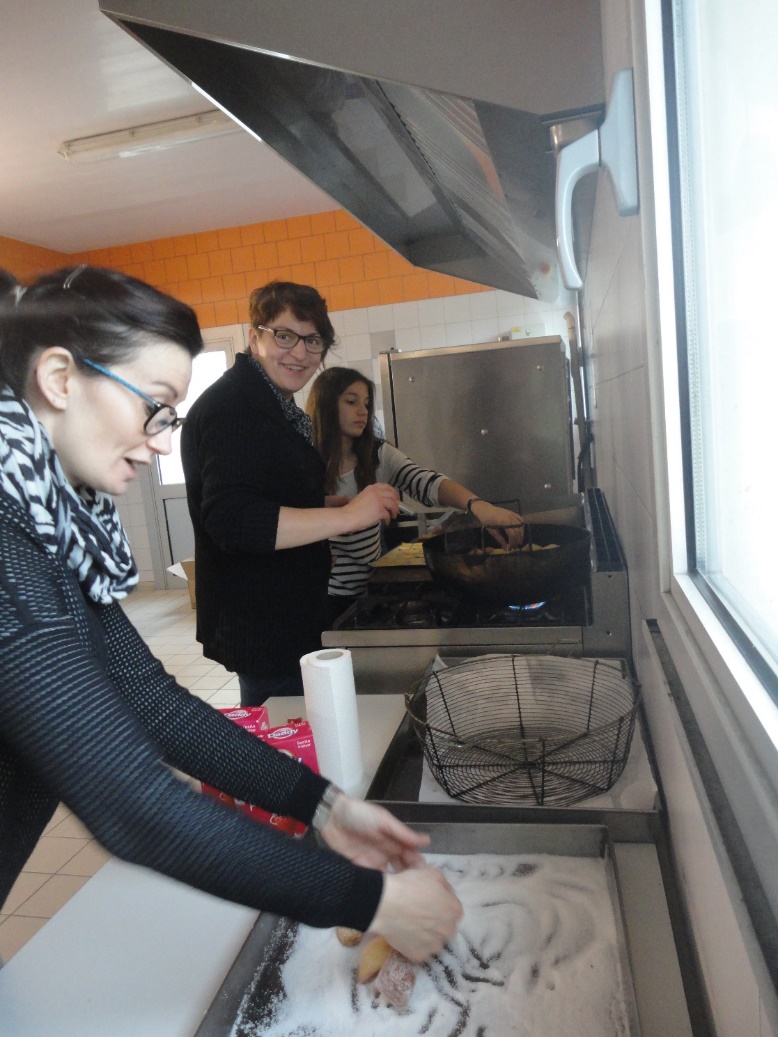 L’APEL : des animations
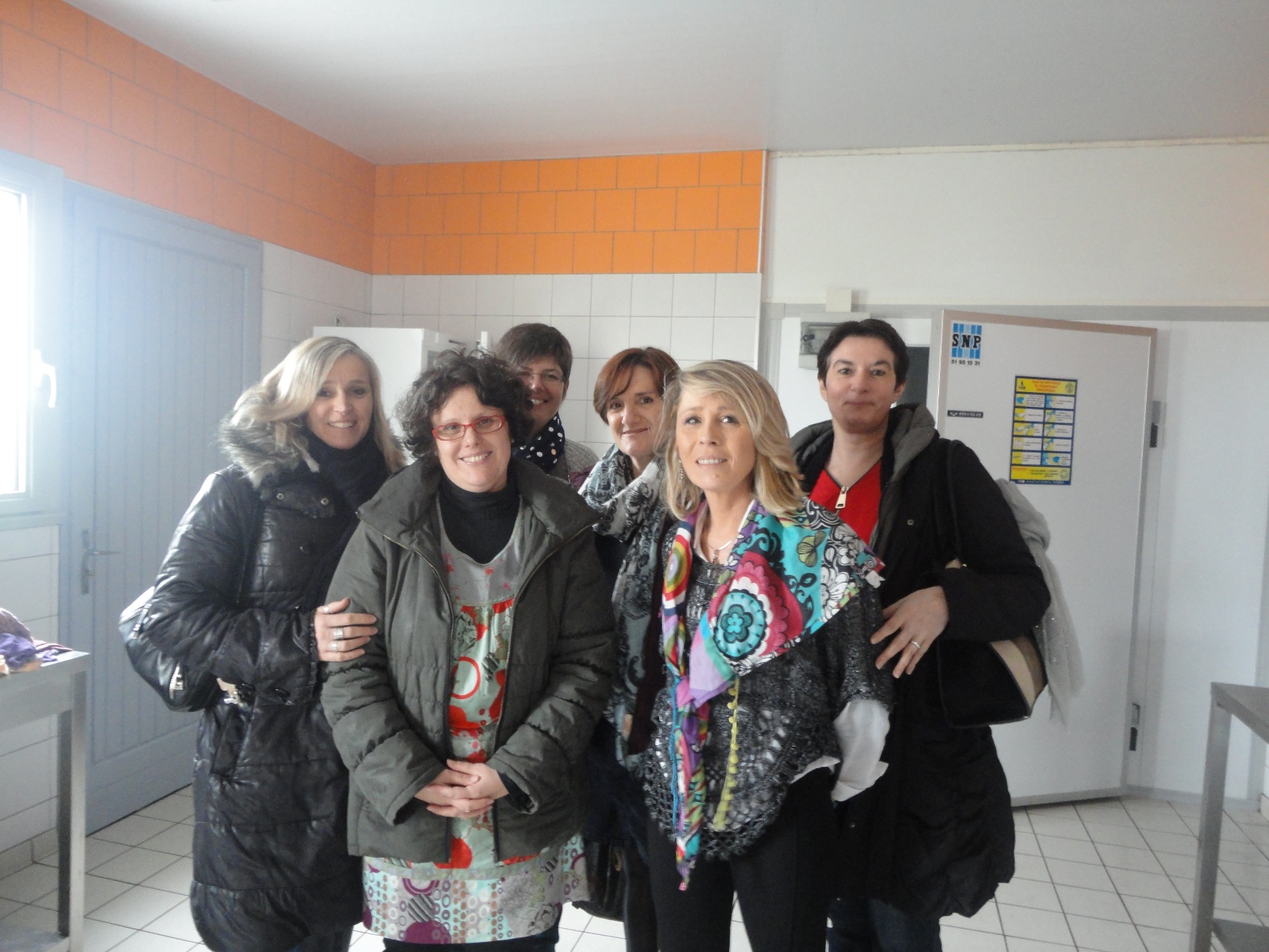 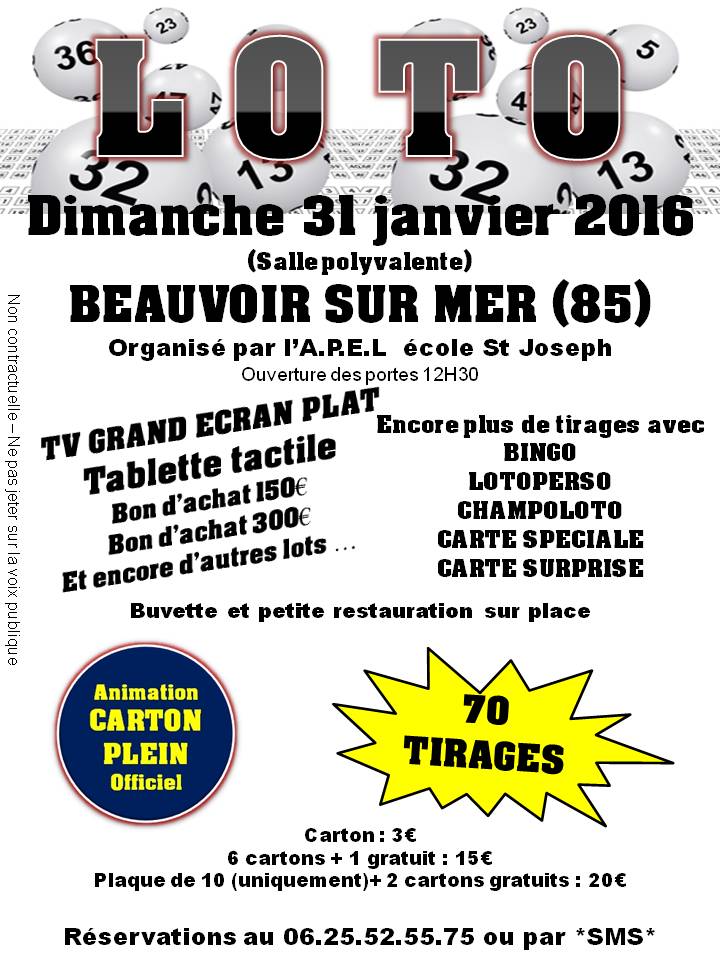 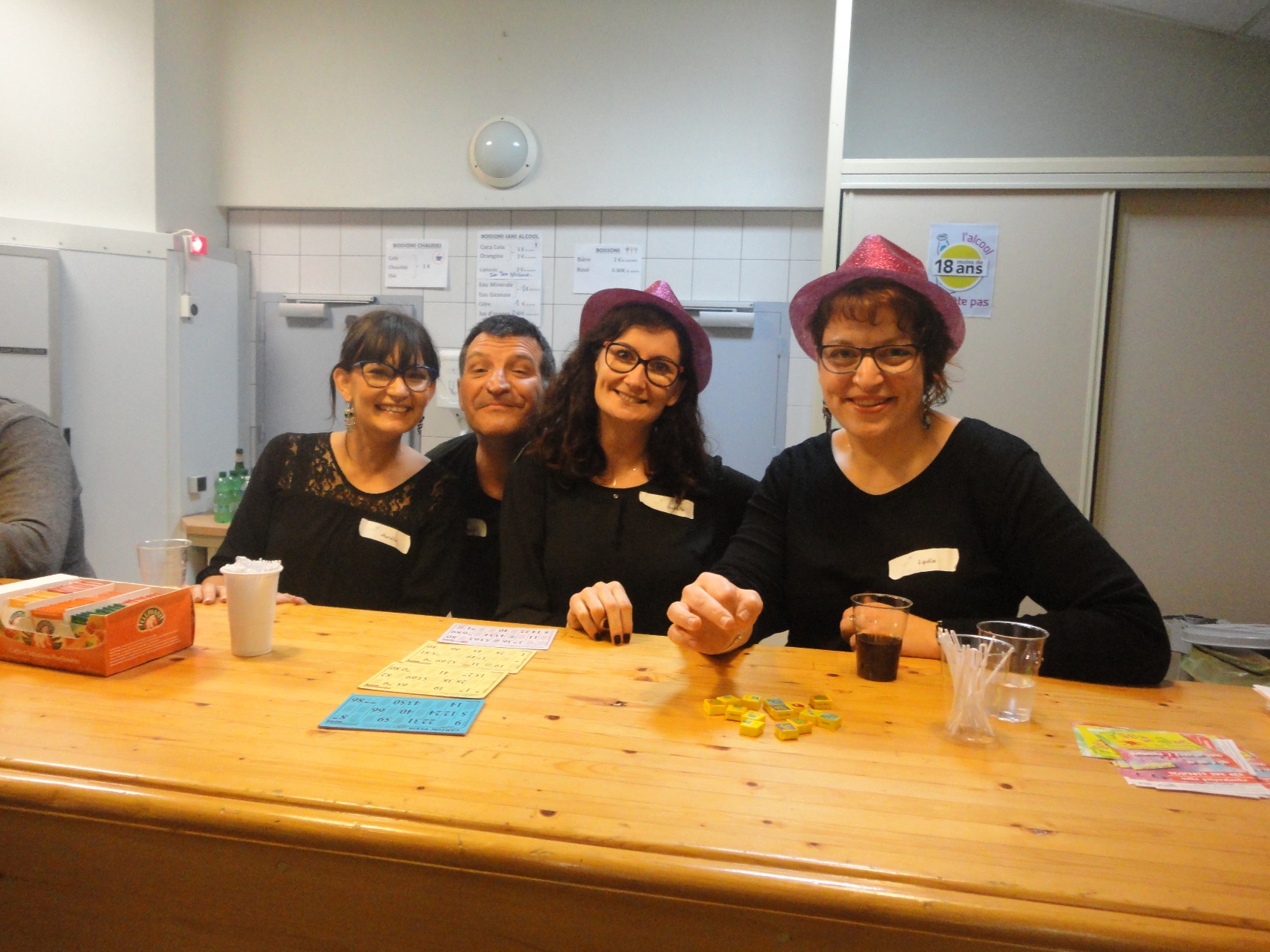 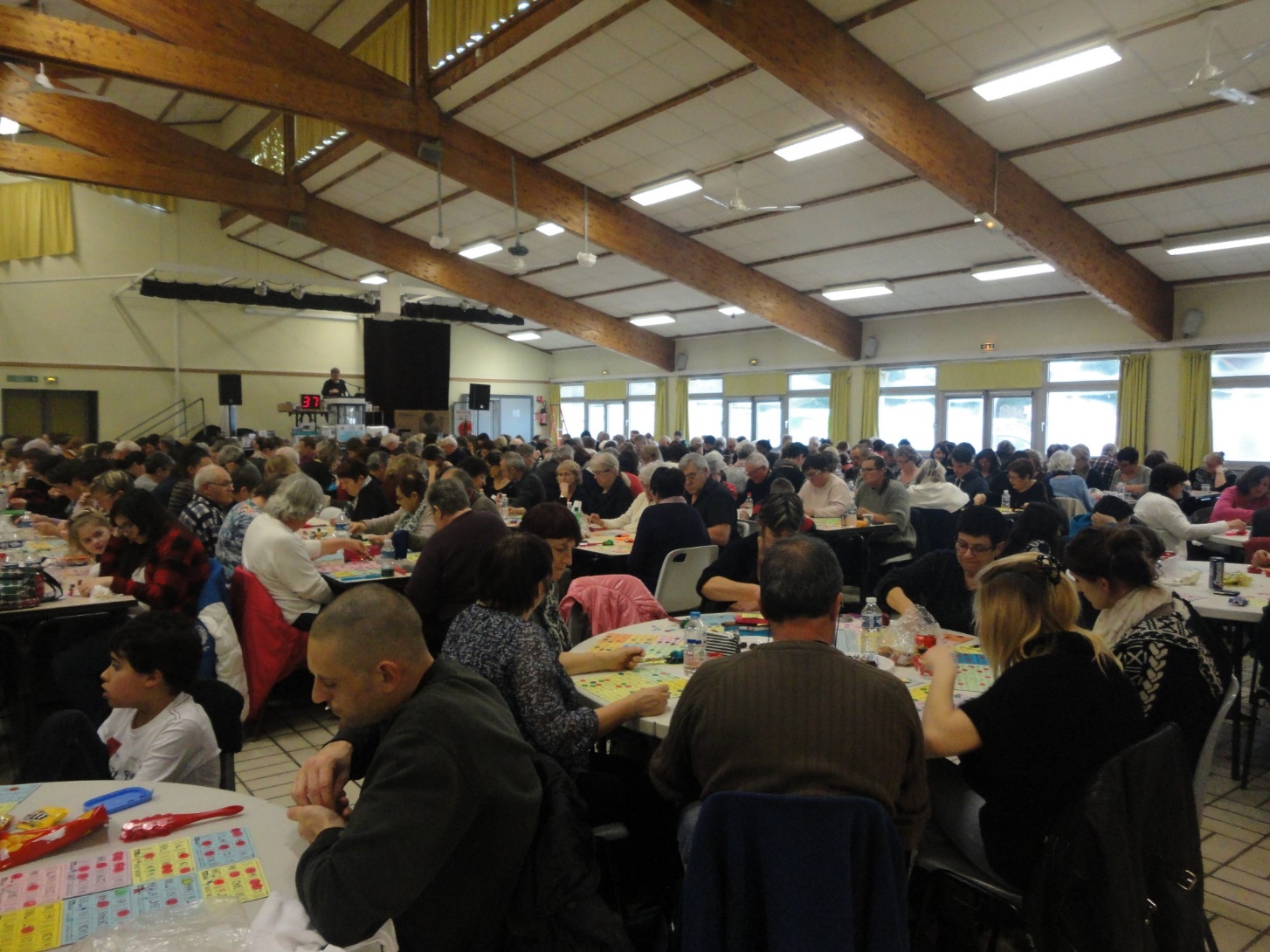 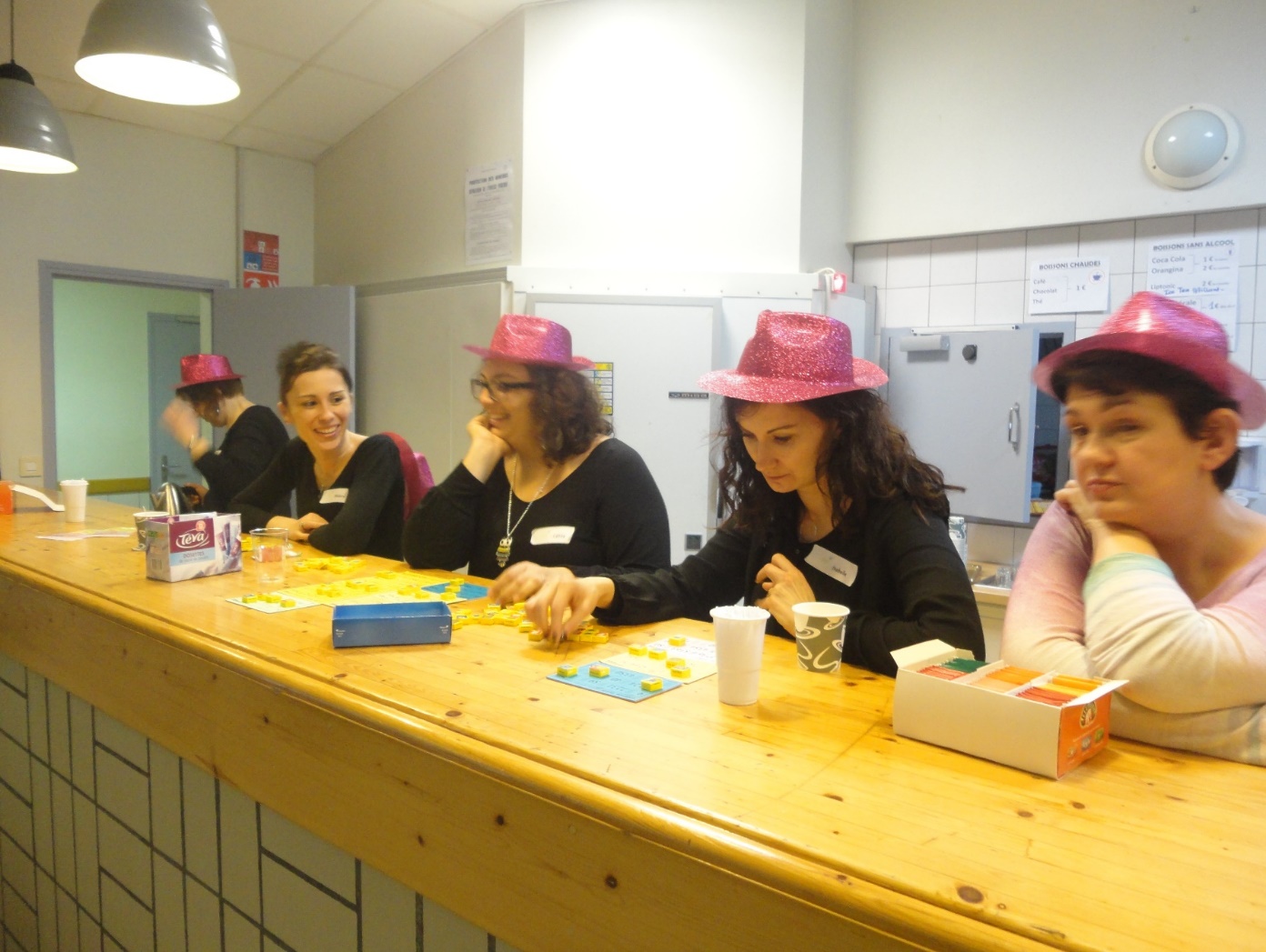 LOTO


Trouver des lots
Animer le jeu, servir au bar…
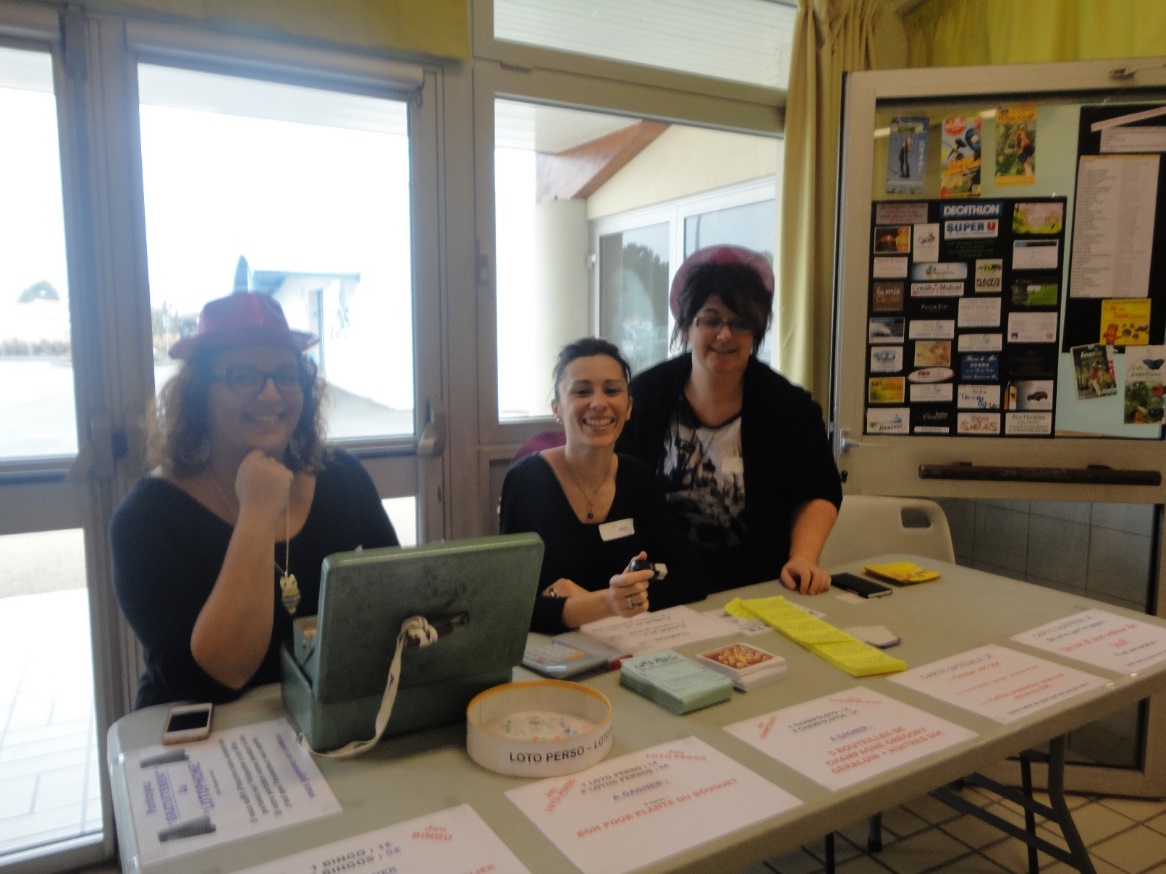 En pratique ?
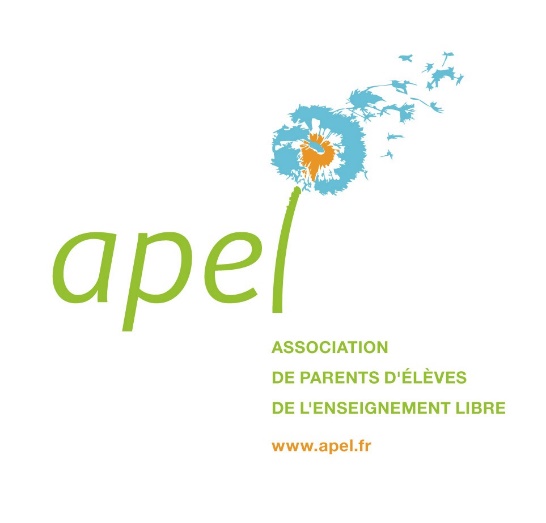 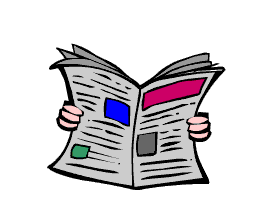 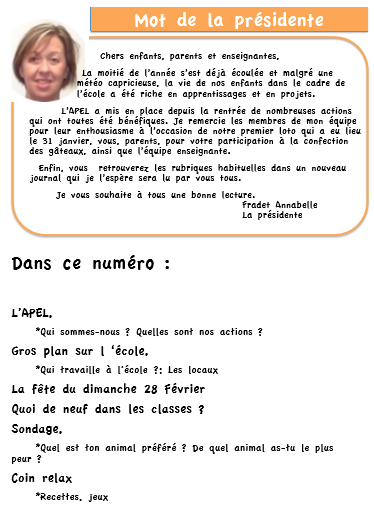 L’APEL : des animations
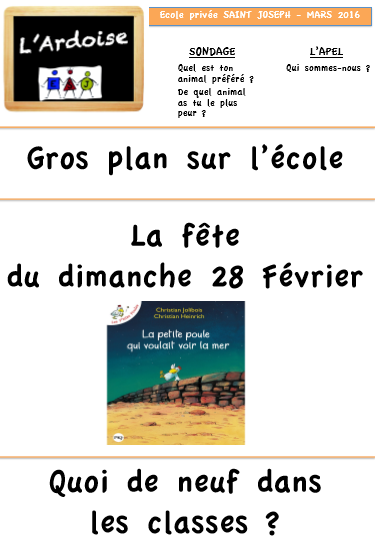 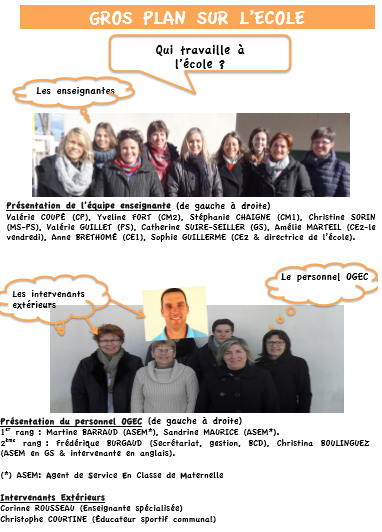 Création du journal de l’école : l’ARDOISE


Créer des articles sur les activités de l’école
Mise en page du journal 
Récupération des informations auprès des enseignantes
Dupliquer le journal et le trier par classe
En pratique ?
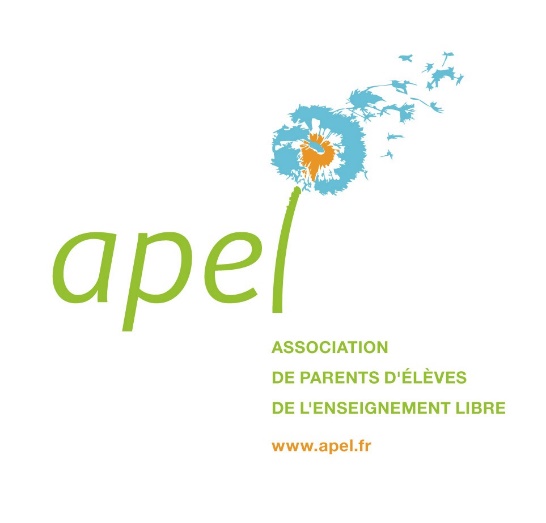 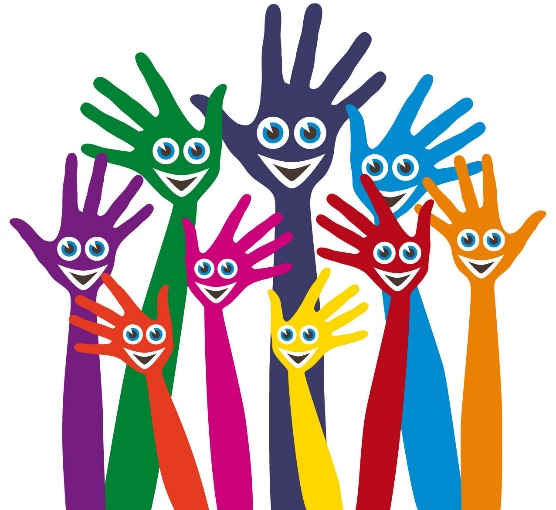 Vous souhaitez nous rejoindre ?
Vos compétences, vos talents, votre enthousiasme ou tout simplement votre intérêt personnel à participer à la vie de votre établissement seront les bienvenus !
En fonction de vos disponibilités 
(Quelques heures, de temps en temps…)
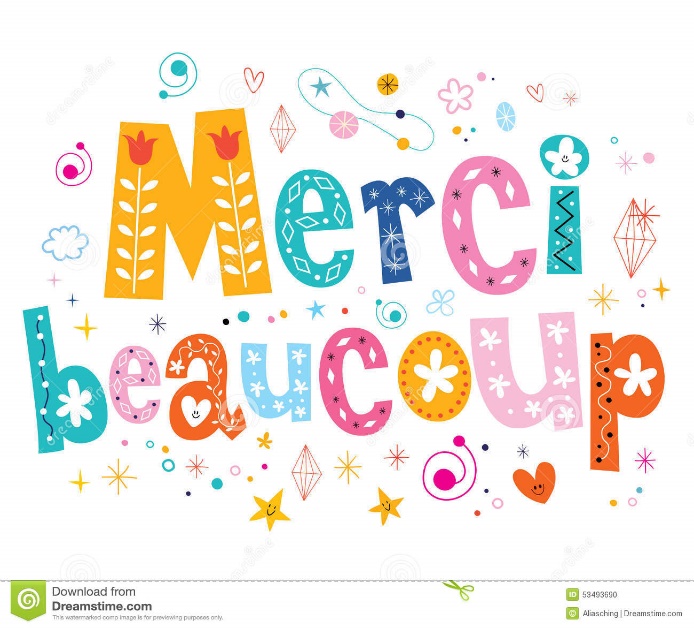